CHÀO MỪNG CÁC EM ĐẾN VỚI TIẾT HỌC MỚI!
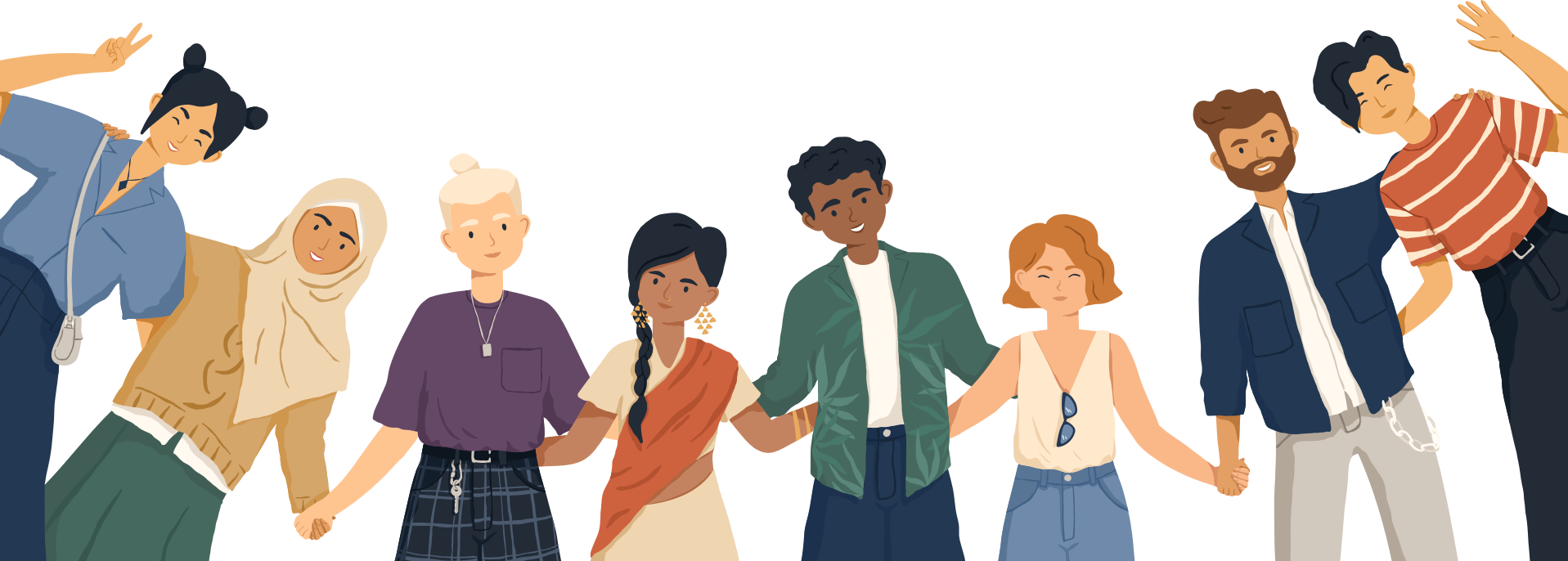 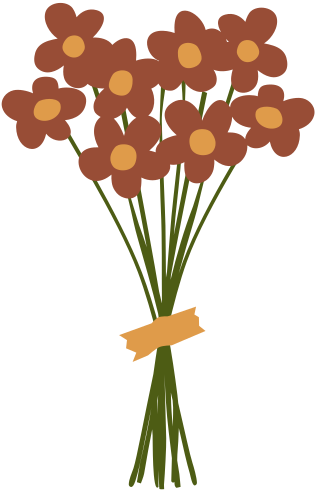 KHỞI ĐỘNG
Hãy nói về những gì em nhìn thấy trong hình?
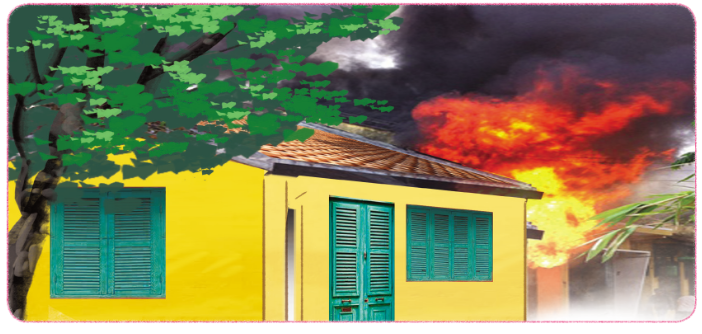 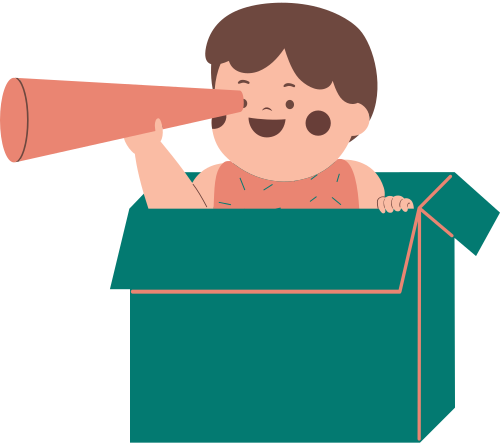 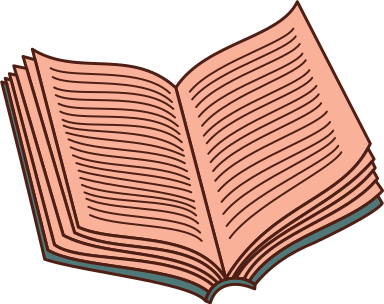 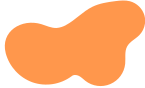 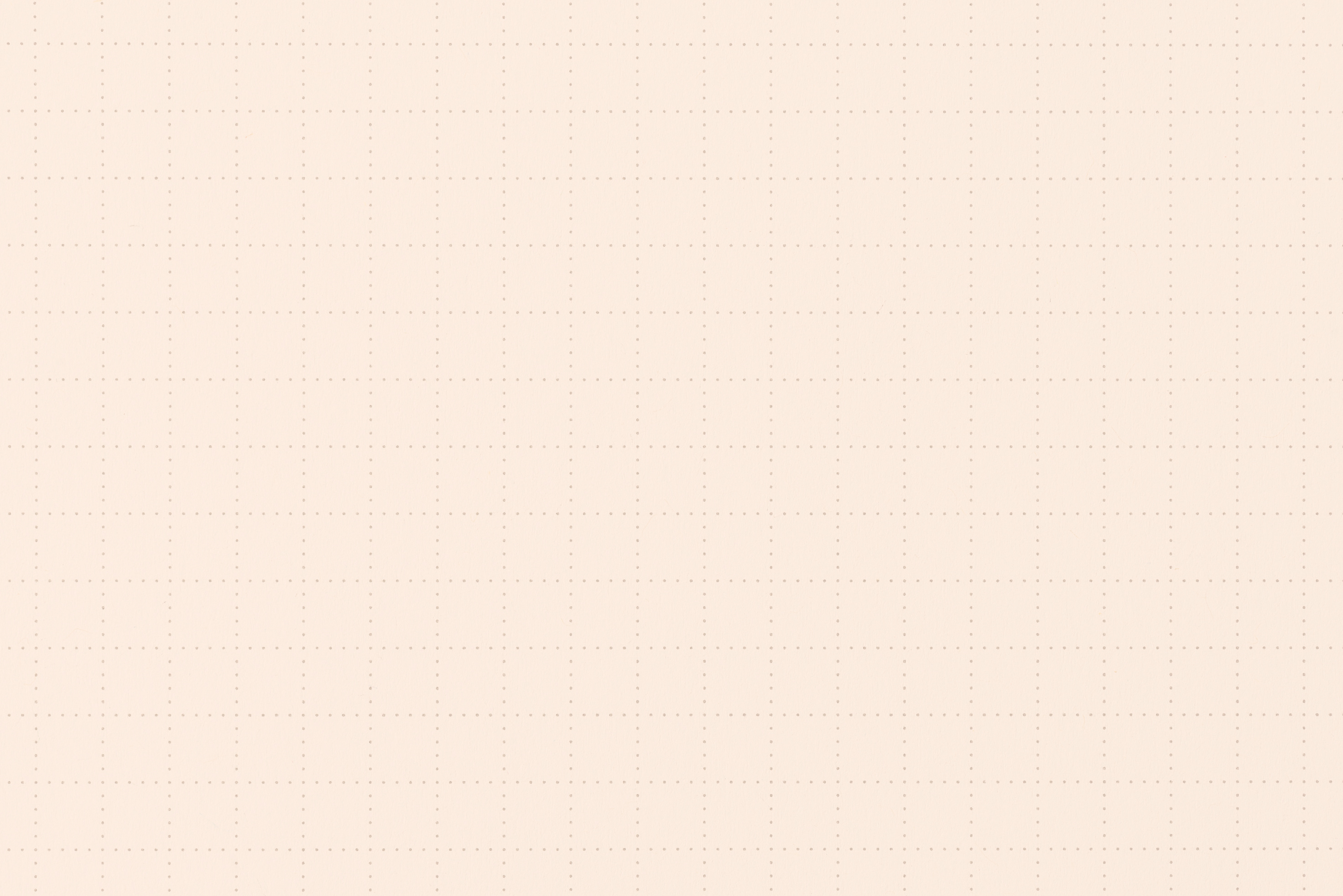 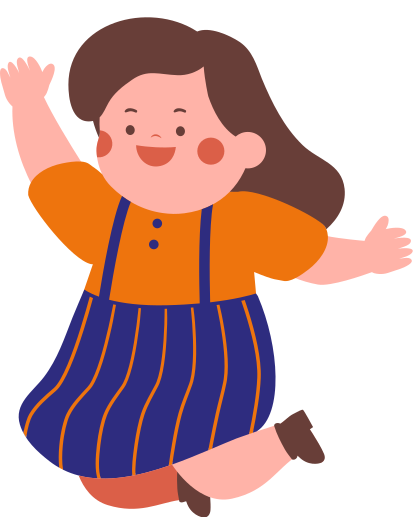 Bài 3: !
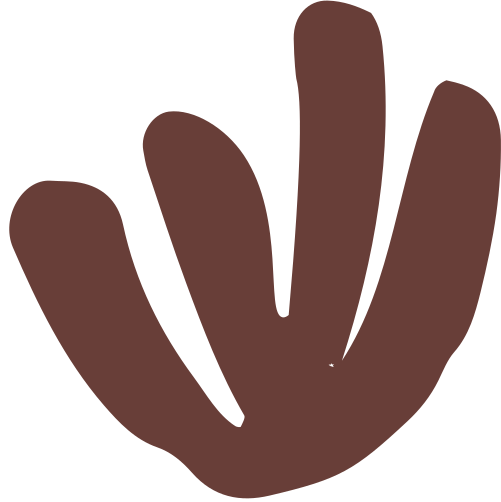 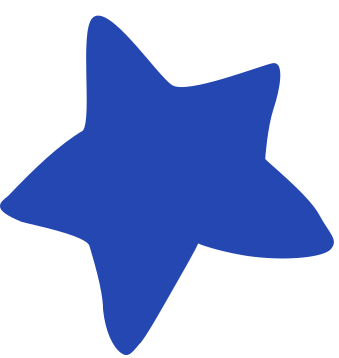 BÀI 3:
PHÒNG TRÁNH 
HỎA HOẠN KHI Ở NHÀ
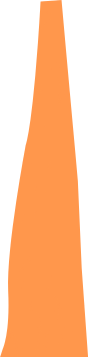 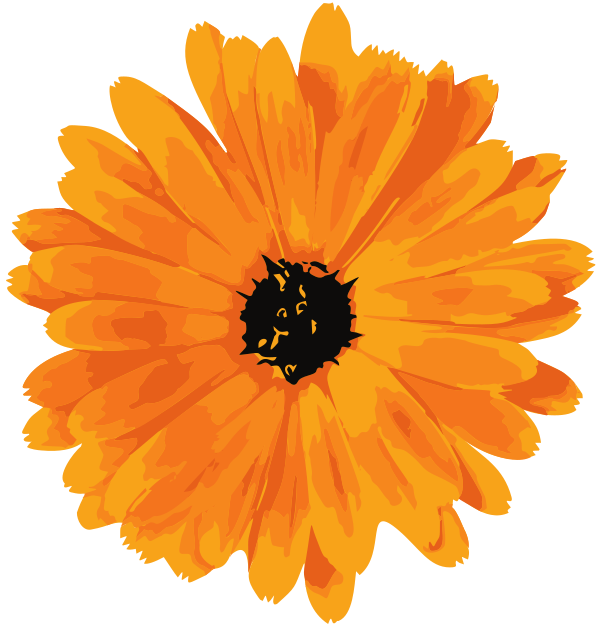 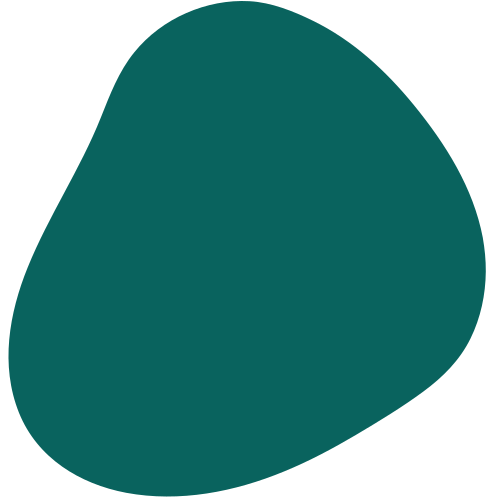 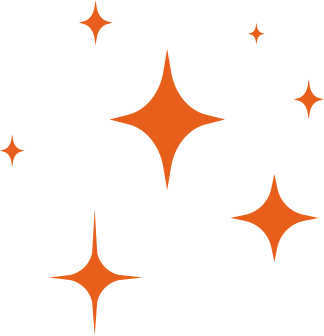 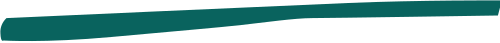 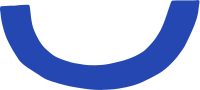 Nội dung bài học
Một số nguyên nhân và thiệt hại do cháy nhà
01
Cách ứng xử khi có tình huống cháy xảy ra
02
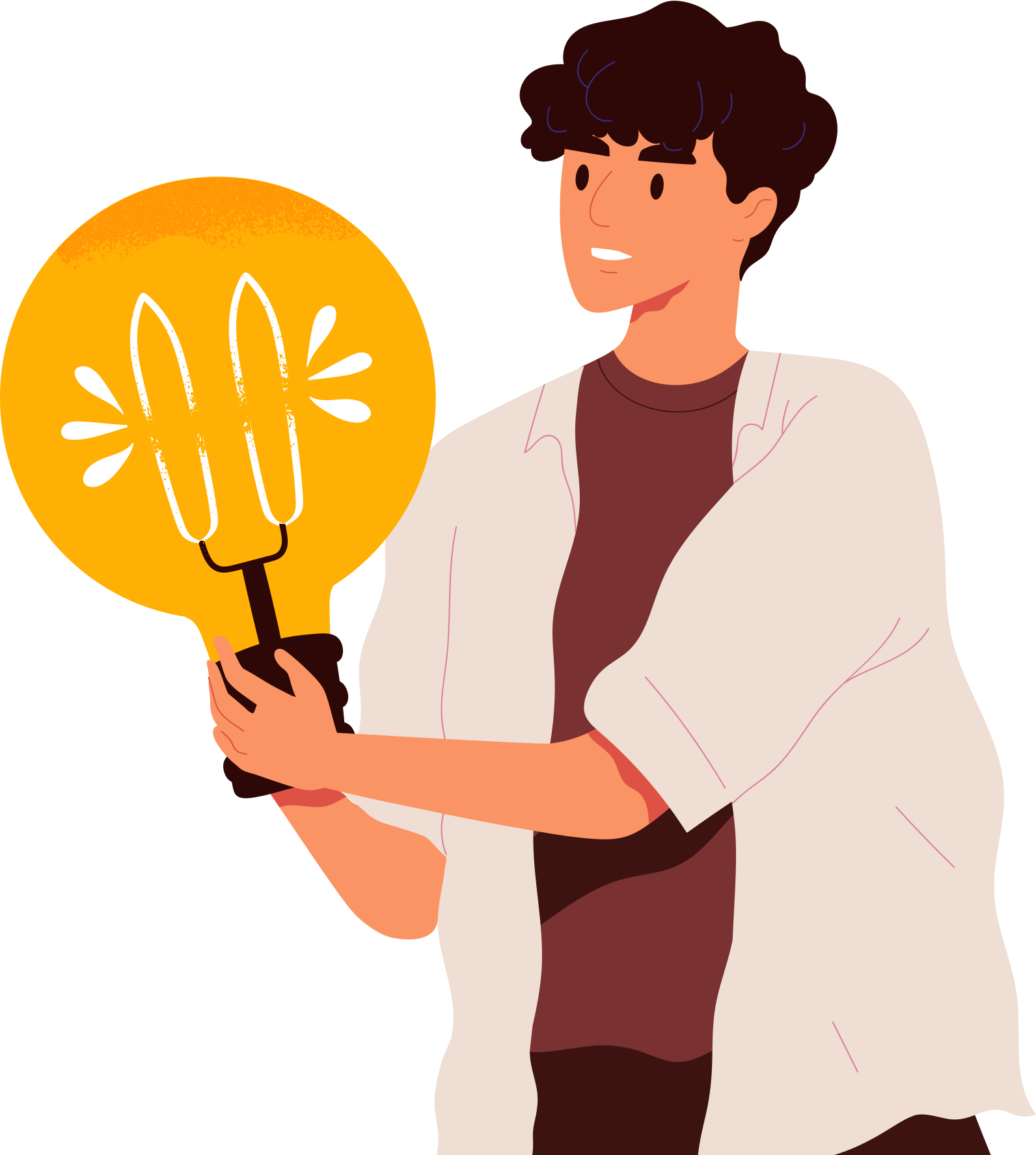 03
Luyện tập
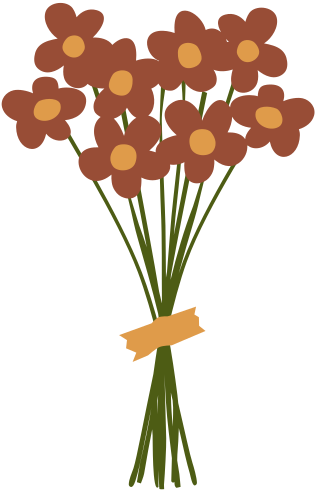 1. Nguyên nhân và thiệt hại khi cháy nhà
Quan sát các hình 1 – 4 ở trang 14, 15 và trả lời câu hỏi:
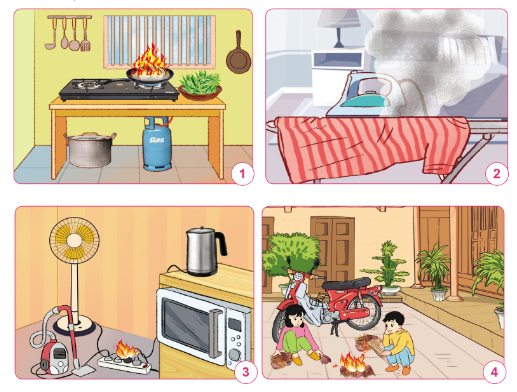 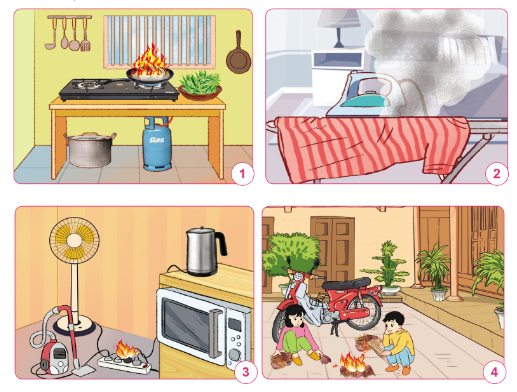 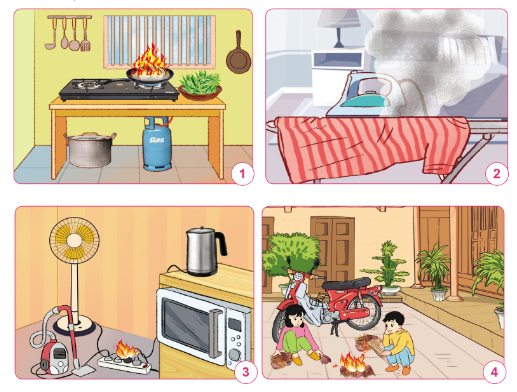 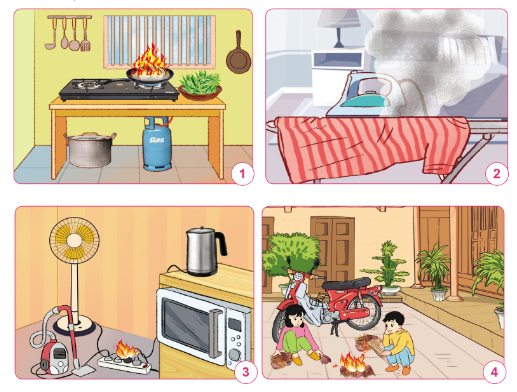 Nguyên nhân nào có thể dẫn tới cháy nhỏ trong các hình?
Kể một số nguyên nhân khác dẫn đến cháy mà em biết?
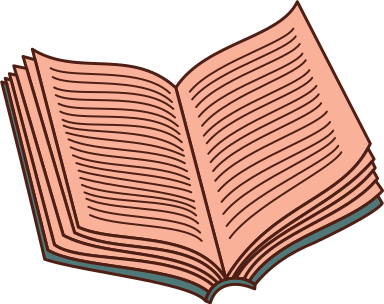 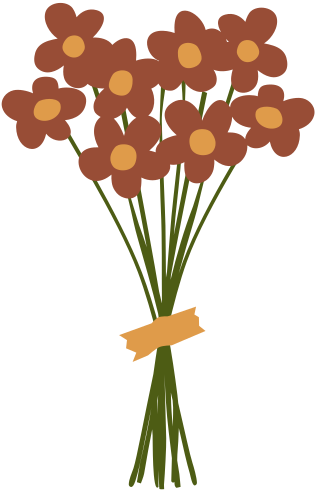 Một số thiệt hại do cháy nổ gây ra
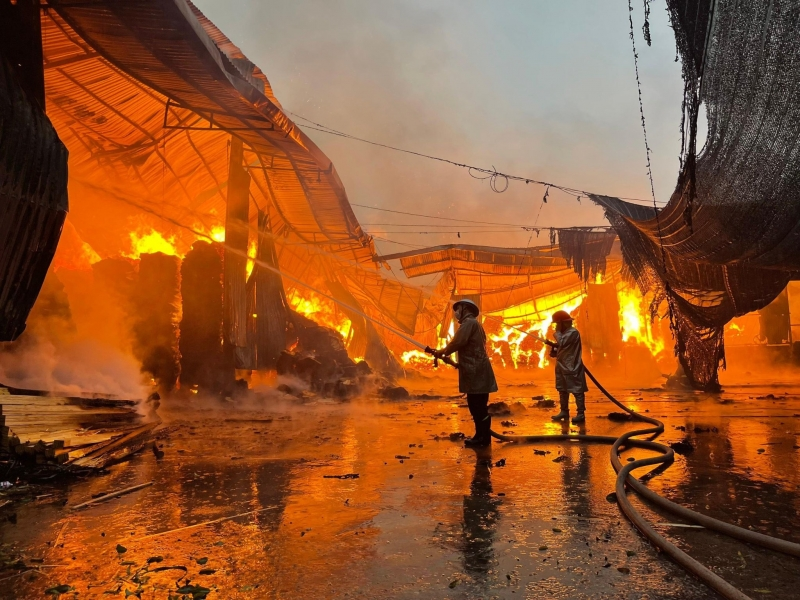 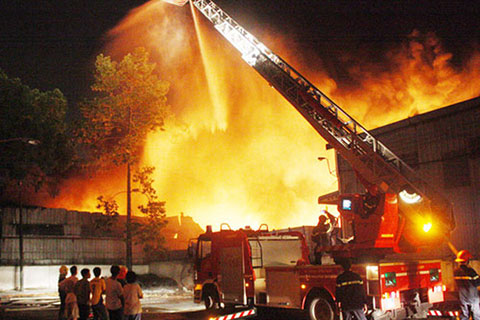 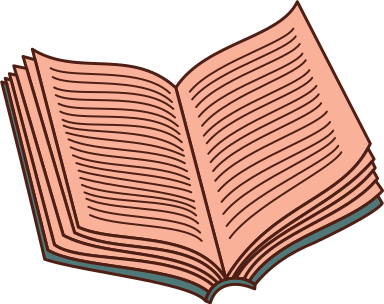 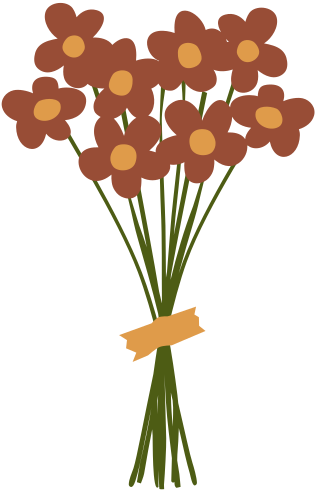 2. Cách ứng xử khi có cháy xảy ra
Quan sát các tình huống và hãy nói các việc nên và không nên trong mỗi tình huống:
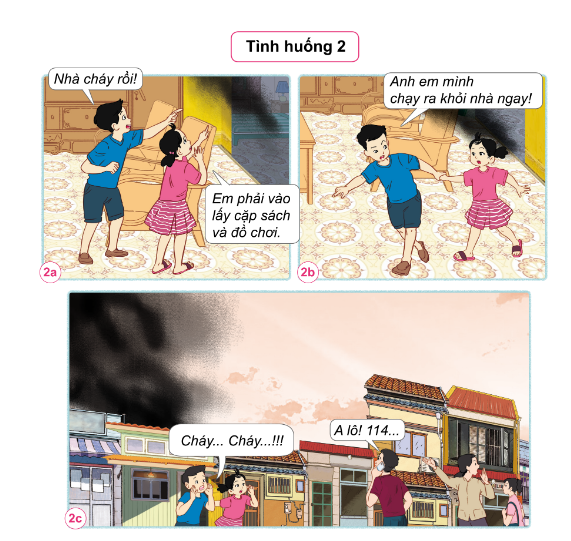 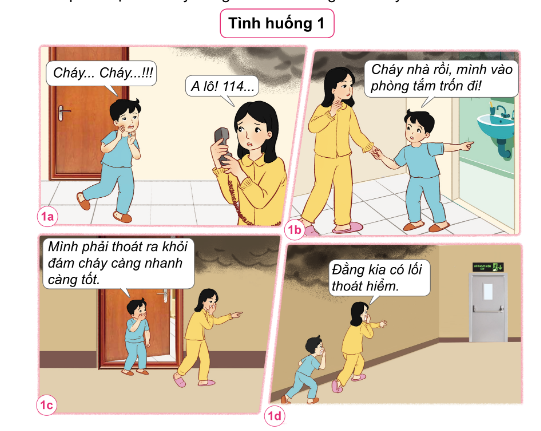 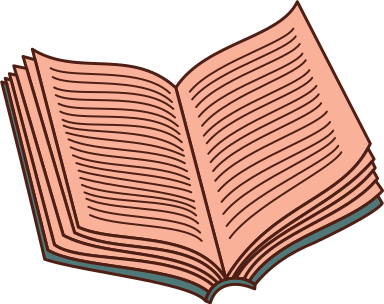 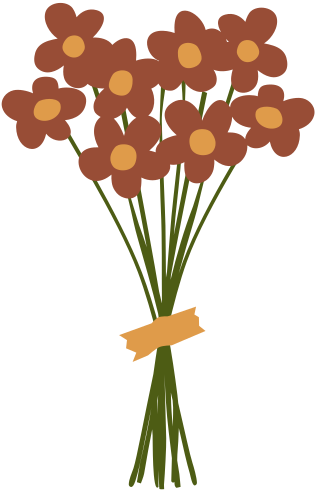 Khi có cháy xảy chúng ta nên làm gì?
Nên
Gọi 114
Tìm nối thoát hiểm
…
Không nên
Trốn
Cố lấy đồ
…
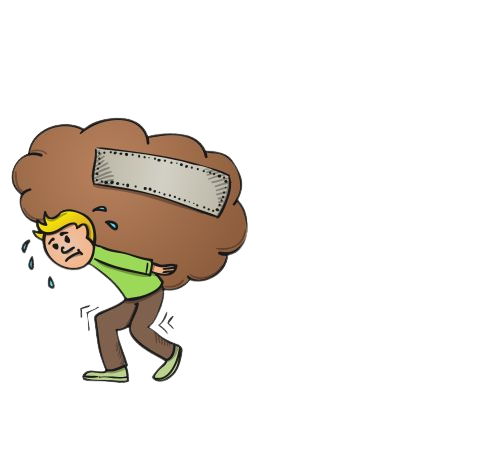 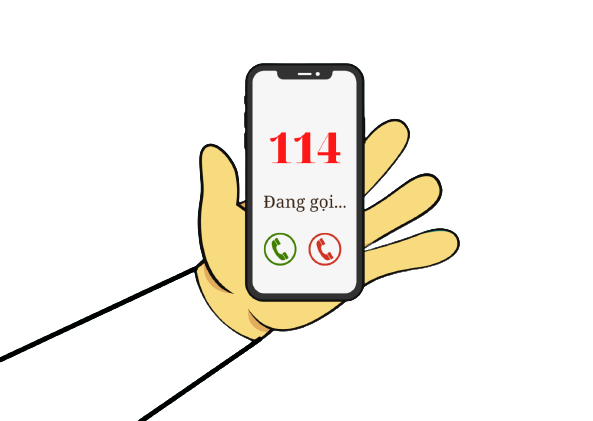 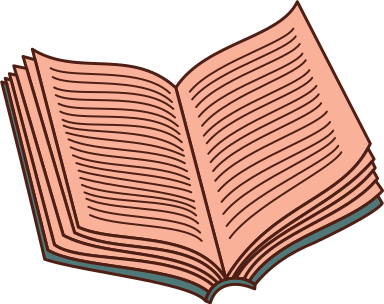 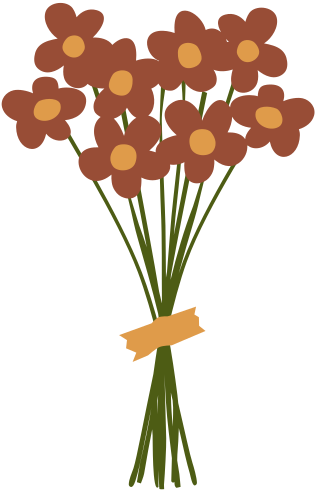 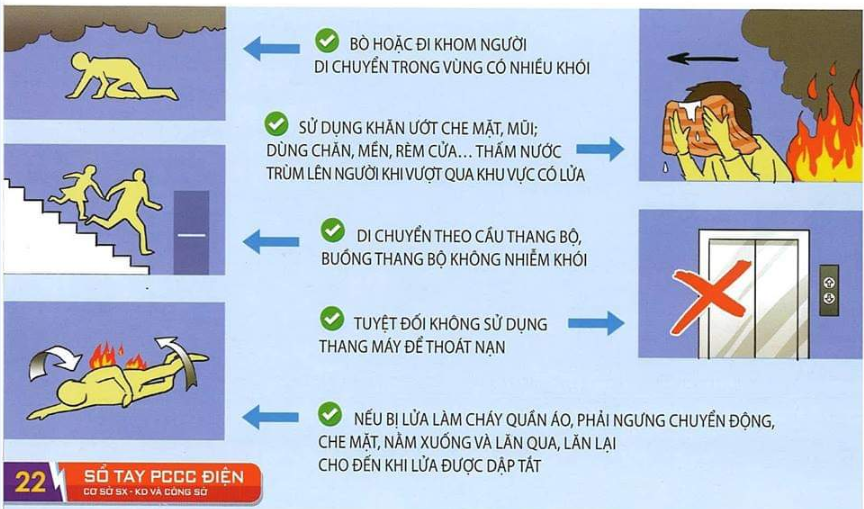 Bò hoặc đi khom người, di chuyển trong vùng có nhiều khói
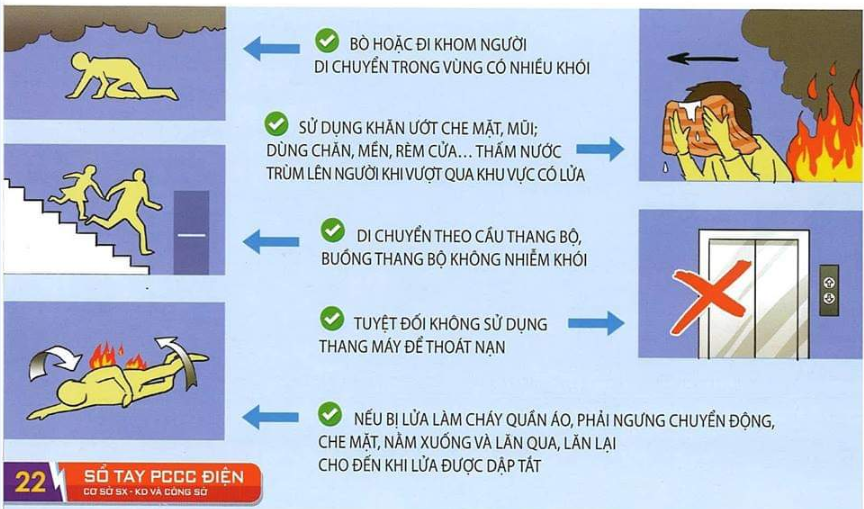 Dùng khăn ướt che mặt, mũi
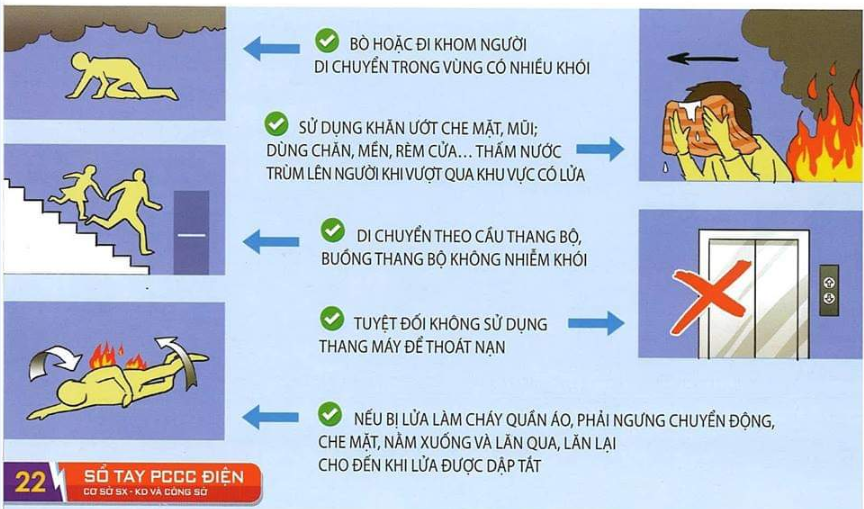 Di chuyển bằng cầu thang bộ không bị nhiễm khói
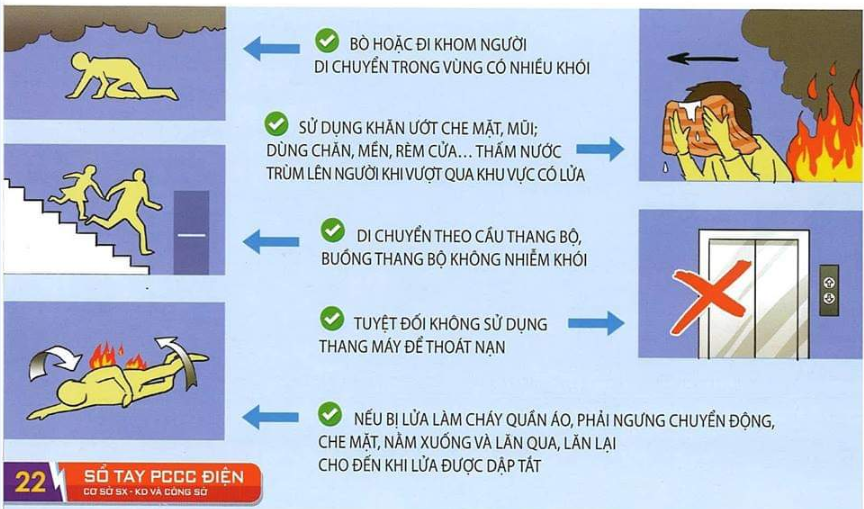 Tuyệt đối không dùng thang máy để thoát nạn
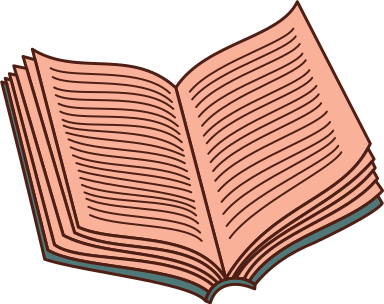 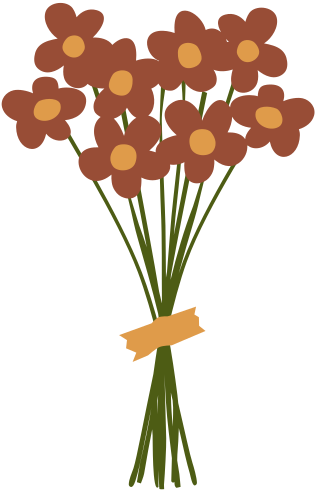 3. Luyện tập
HĐ 1: Điều tra về cách phòng cháy nhà theo gợi ý:
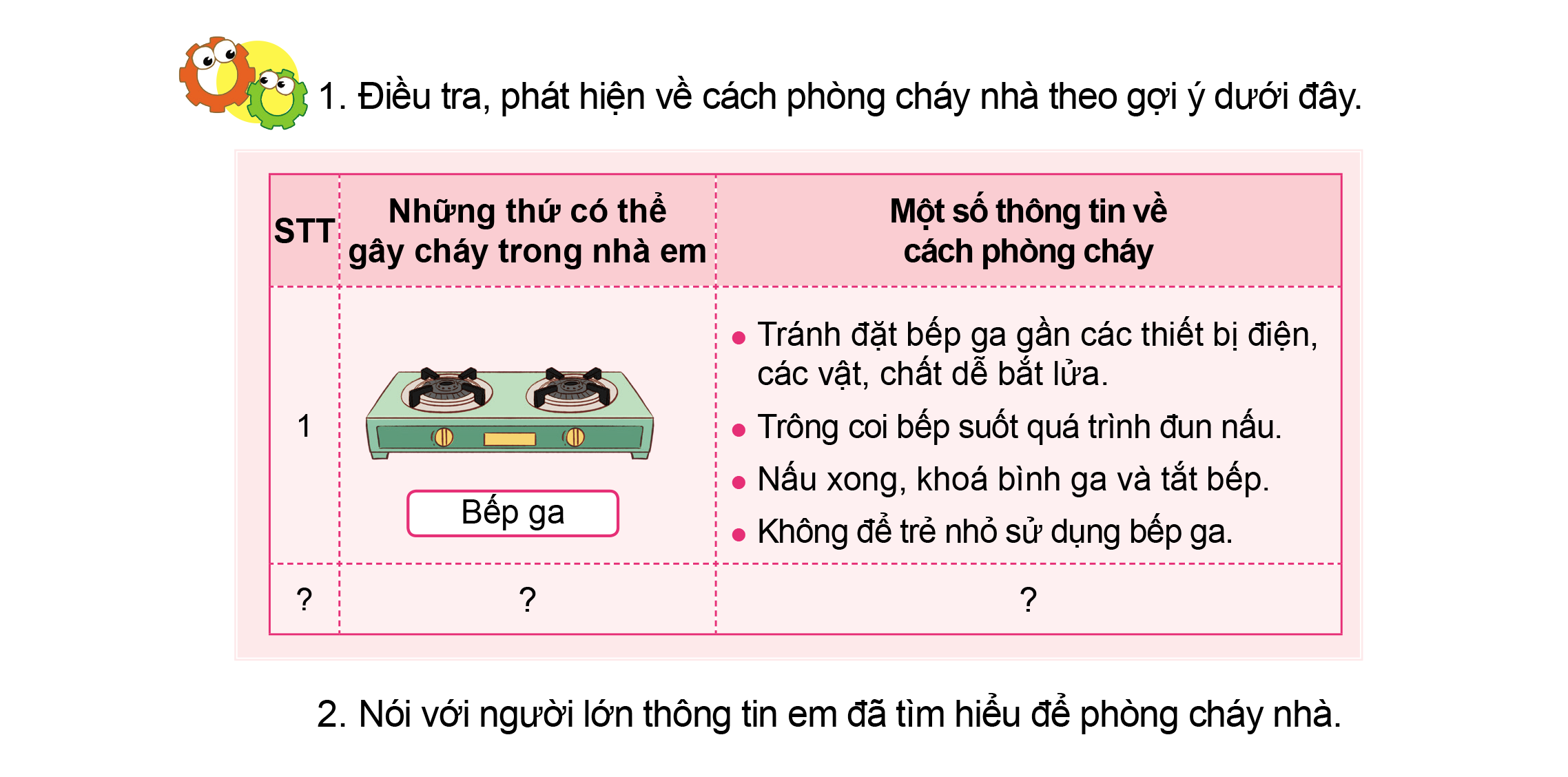 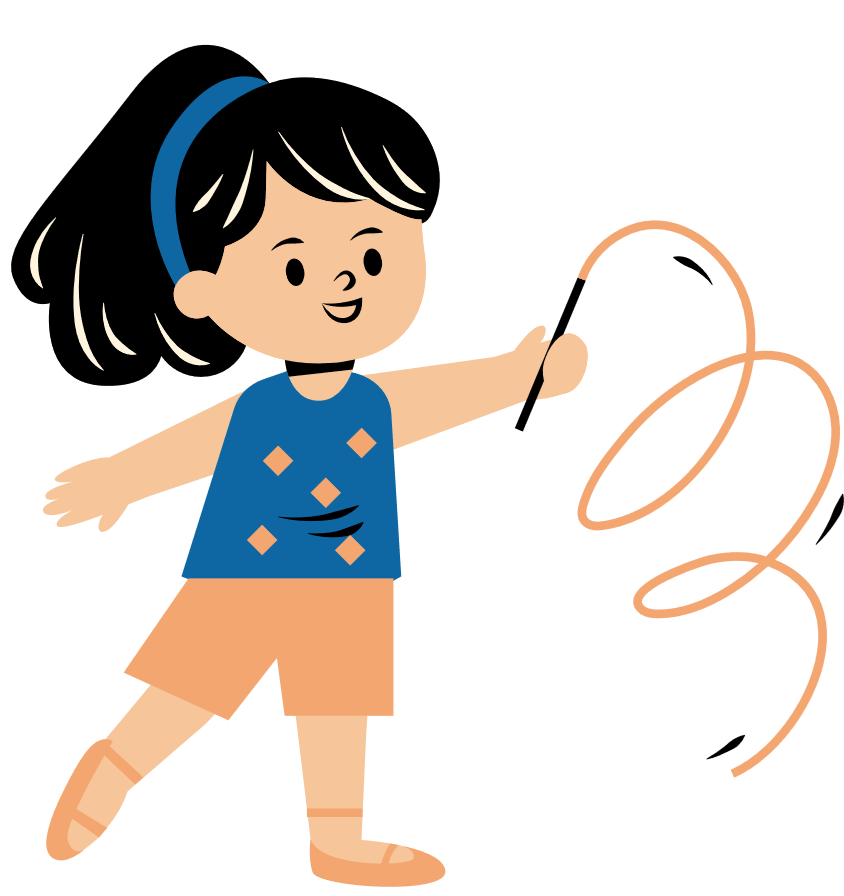 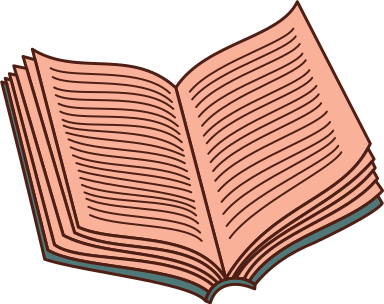 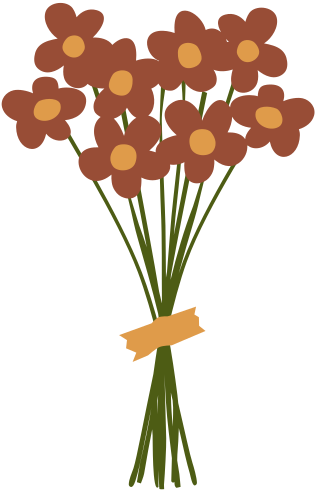 HĐ 2: Đóng vai xử lí tình huống
Em và người thân sẽ làm gì khi gặp các tình huống dưới đây.
Đóng vai tìm ra cách xử lí cho từng tình huống cho hợp lí.
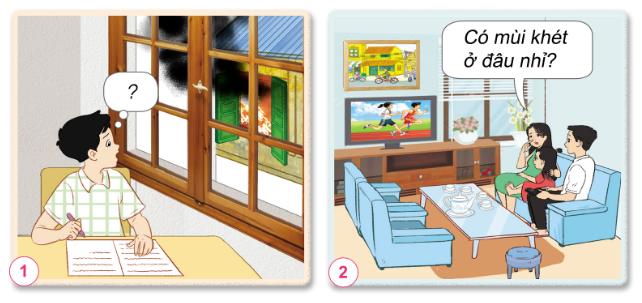 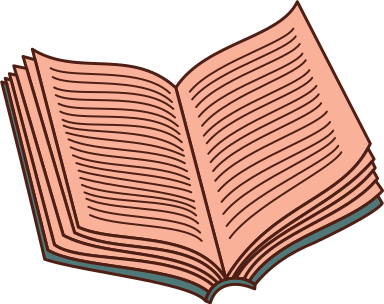 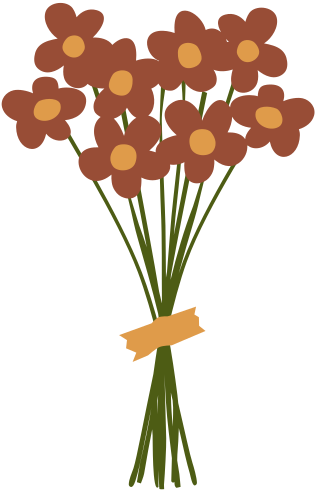 ĐỌC NỘI DUNG KẾT LUẬN
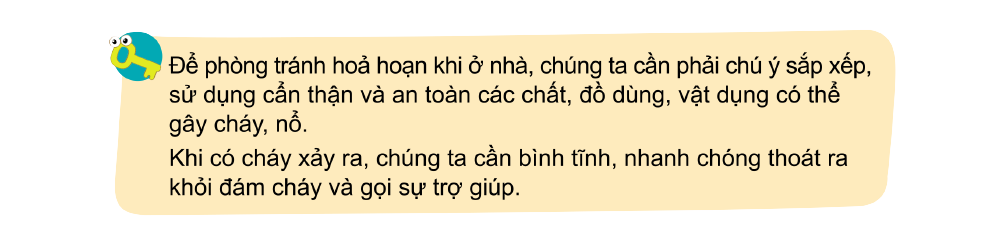 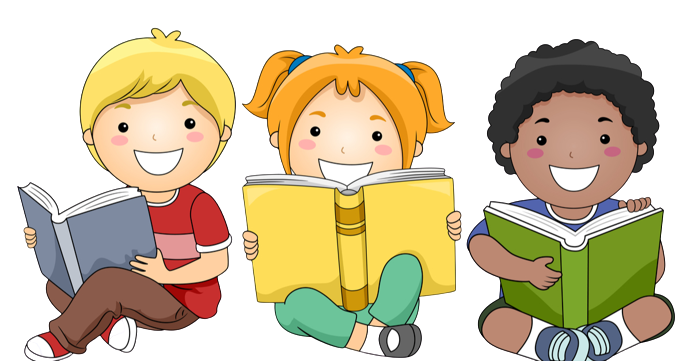 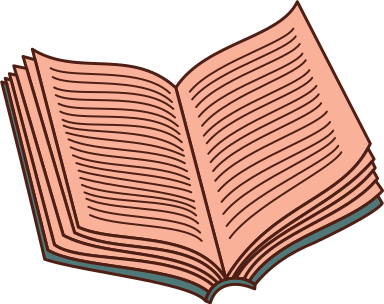 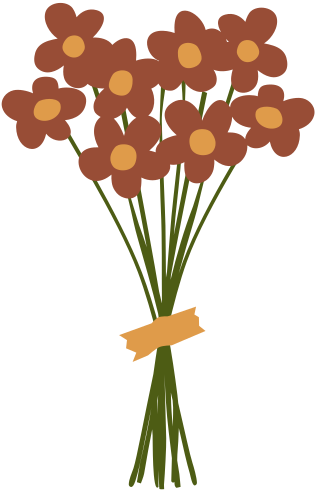 HƯỚNG DẪN VỀ NHÀ
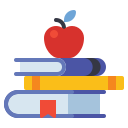 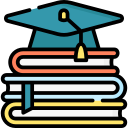 Chuẩn bị cho bài 4: giữ gìn vệ sinh xung quanh nhà ở
Ôn lại nội dung chính của bài học ngày hôm nay
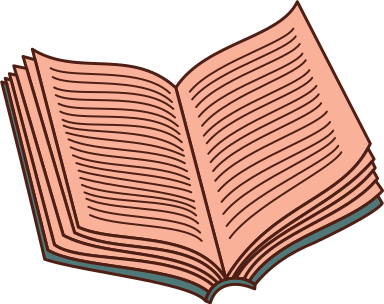 CẢM ƠN CÁC EM ĐÃ CHÚ Ý LẮNG NGHE!
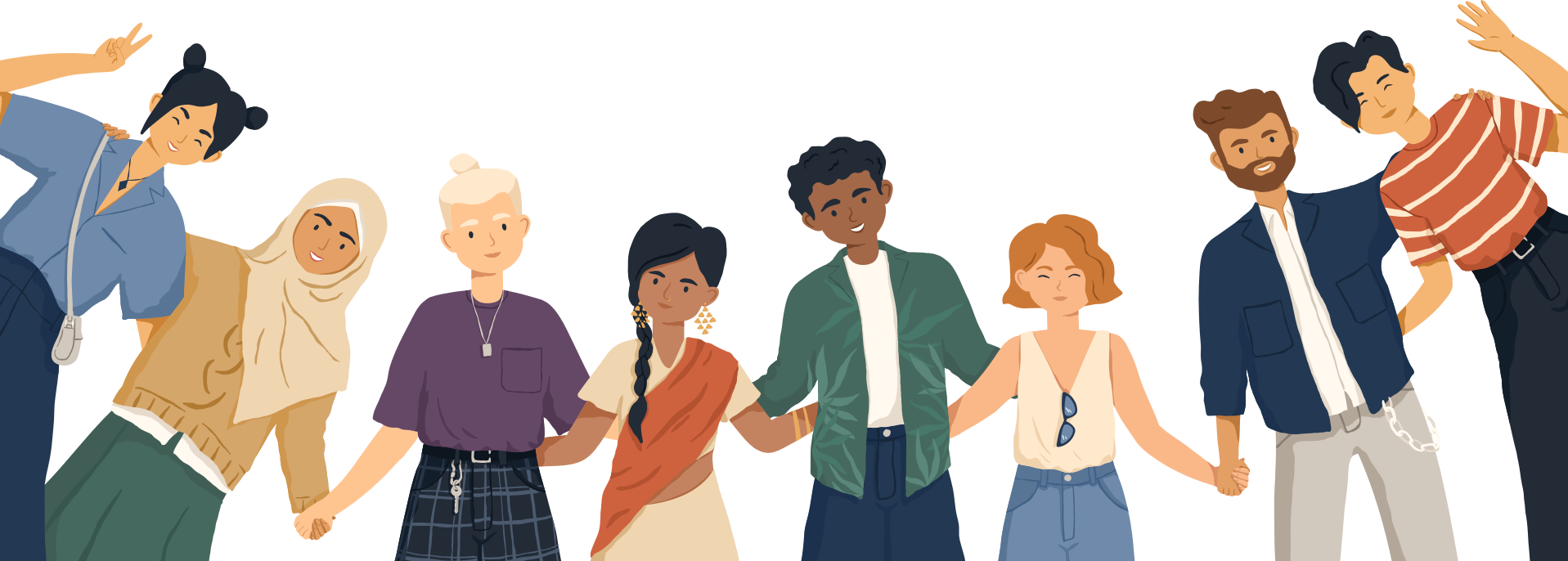